Do you know your media?
Ms. Panther’s Media Pop Quiz
Getting Started…
You’ll need half a page of looseleaf paper
Write the date and your name in the top right hand corner
Number your paper 1 through 9 
You may skip lines if you’d like to
Question Number One
(1) What company does this symbol represent?
Question Number Two
(2) What company does this symbol represent?
Question Number Three
(3) What sports team does this symbol represent?
Bonus: What sport does this team play?
Review! What are the answers?
McDonalds
Nike
Kansas City Chiefs
Football

How did you do?
Why do you know? Because...
$263.77 billion is spent each year on advertising. 
Most of it is towards children and teenagers
That’s the same as nearly 11 million students’ tuition to either Mizzou or KU for four years. 
Or about 4.4 million of the priciest BMW’s on the road.
What are the Effects?
Children convince adults to spend an estimated $500 billion a year on products seen from advertising
Advertising is not racially diverse (74% Caucasian)
Sexuality is used so much that teens are twice as likely to engage in risky sexual behavior if they are exposed to high amounts of advertising
Question Number Four
(4) What show is this cartoon character from?
Question Number Five
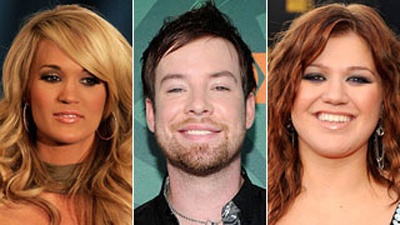 (5) On what show did these three celebrities get their start?
Bonus: Who are they?
Question Number Six
(6) Name as many of the characters shown above as you can.
Review! What are the answers?
(4) Spongebob Squarepants
(5) American Idol (Carrie Underwood, David Cook, and Kelly Clarkson) 
(6) Big Bird, Elmo, Bert & Ernie, The Cookie Monster, Oscar the Grouch, etc.

How did you do?
Why do you know? Because...
Teenagers in America and other English speaking countries spend an average of six and a half hours a day with media (defined as television, radio, computer access, gaming, and advertising (Cheung 2005)). 
This number averages out to about 46 hours a week spent with the media—more than students spend in school.
Why do you know? Because..
According to a study by the Journal of Pediatrics, 20%  of infants and toddlers under the age of three have a television set in their room
This number spikes to nearly half—43% by the time the children reach four.
What are the Effects?
Television becomes your teacher
Students who watch more TV have smaller vocabularies, score lower on standardized tests, and get fewer degrees than students that watch little TV
Watching 2+ hours of TV a day is linked to obesity
Question Number Seven
(7) What does the word/logo above represent? 
Bonus: How do you get to the place this symbol represents?
Question Number Eight
What is the number one “search engine” in America?
Question Number Nine
What website has the logo “Broadcast yourself”?
Review! What are the answers?
(7) The social networking website “Facebook”
	* www.facebook.com online
(8) google
(9) YouTube
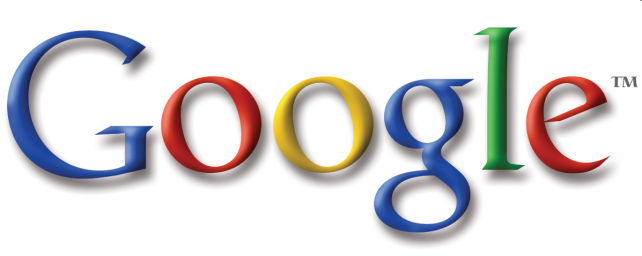 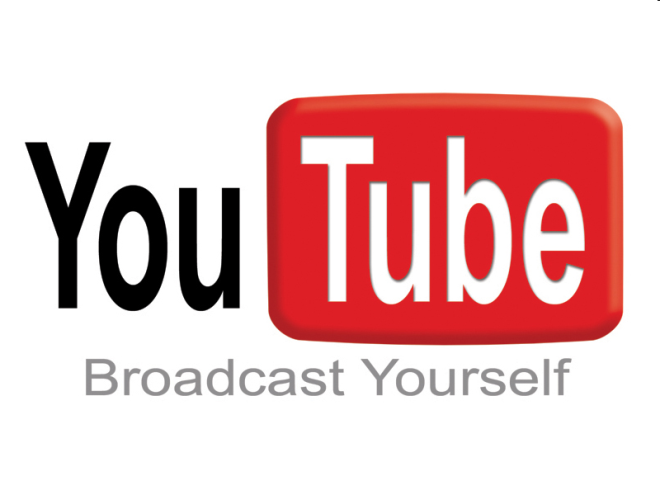 Why do you know? Because...
Of the time spent with media outlets in the average week, 31% of it is on the Internet. 
This averages out to about 11 hours a week.
80% of teens 12-17 own a game console.
75% of all teens have a cell phone, send about 50 texts per day, make 1-5 calls per day.
31% of teens who take their phones to school send text messages every day during class time.
And Even Scarier…
73% of teens are on social Internet sites (like Facebook).
Teens Don’t Know How to Use it…
A study of teenage social sites (like Facebook) published by the Children's Digital Media Center at Georgetown University “revealed that two-thirds of teenage bloggers provide their age and first name; 
60% offer their location and contact information; 
and one in five divulge their full name on their sites” (2006).
Do you know what you can do with a full name?
“Leah Panther”
Pictures from my wedding
Name of husband, date, location, and time of my wedding
A speech contest from my junior year
A scholarship I won my senior year
The sorority I joined in college
A dance team performance from college
A track event I was in my 8th grade year
Articles I wrote for a magazine in college
About my job and what I do
So why are we doing this?
“Television, film, songs and MTV have become the storytellers for our generation; these stories define our identity, beliefs and our purpose in life” (Cheung 2005). 
Your generation is defining their world through the media they use.
So Why Are We Doing This?
Because your generation… 
possesses fewer real-world experiences, 
idolizes media figures, 
and have poorer reasoning abilities
 (Ward & Friedman 2006)
Teenagers think reality TV = reality; that life should be like a TV show

 Teenagers think Paris Hilton, Justin Bieber, and Katy Perry are better role models than politicians, activists, and writers

 Teenagers cannot solve problems or think deeply because too much information is given to them
What are we going to do?
Explore Visual Publications through advertising
Learn how to analyze and interpret advertisers’ messages
Create our own advertisements applying what we learn
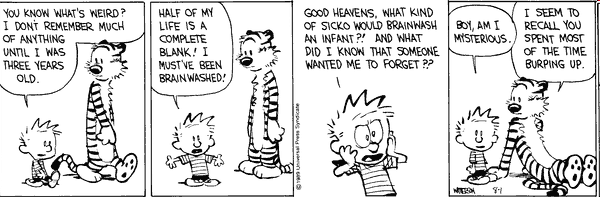